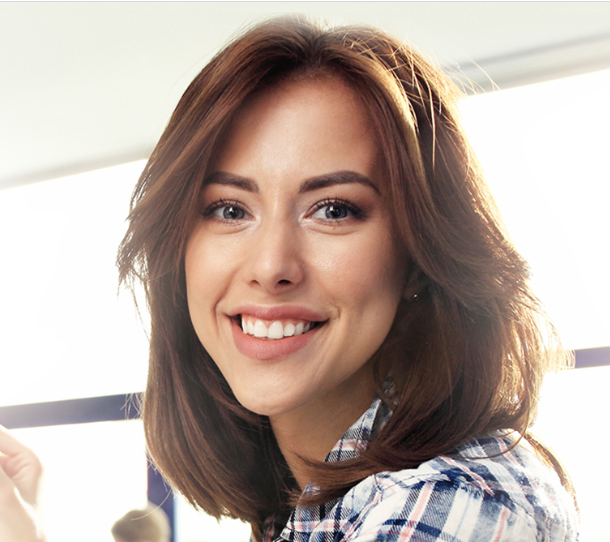 FirmenOnline BasisschulungDas Arbeitgeber-Portal - Mitarbeiter einfach und überall informieren
© Allianz Lebensversicherungs-AG
Stuttgart16. November 2023
Andrea Wiener
Alexander Herter
Agenda
Mit dem Arbeitnehmer-Portal informieren
Einrichtung eines Arbeitnehmer-Portals
Link zum Konfigurator
Hinweise zum Datenschutz und Impressum

Live-Demo:
Konfiguration eines Arbeitnehmer-Portals
Gestaltungsmöglichkeiten 

Übermittlung an den Arbeitgeber
Zustimmung des Arbeitgebers
Einsatz des Arbeitnehmer-Portals beim Arbeitgeber

Wo finde ich Informationen?
2
Arbeitnehmer-Portal
Mit dem Arbeitnehmer-Portal informieren
Voll flexibel und bestens informiert

Zeitgemäße und firmenindividuelle Arbeitnehmeransprache
Mitarbeiter einfach und überall über die Betriebsrente informieren
Dank Multi-Device-Fähigkeit von Smartphone, Tablet oder PC aus.

Entscheidungshilfe und Beratung
 
Über den bAV-Schnellrechner erste Optionen berechnen.
Über die Angebotsanfrage mit einem Klick zum Vermittler
Einbindung Terminierungstool möglich

Einrichtung des Arbeitnehmer-Portals
Ganz einfach in wenigen Schritten über den Konfigurator
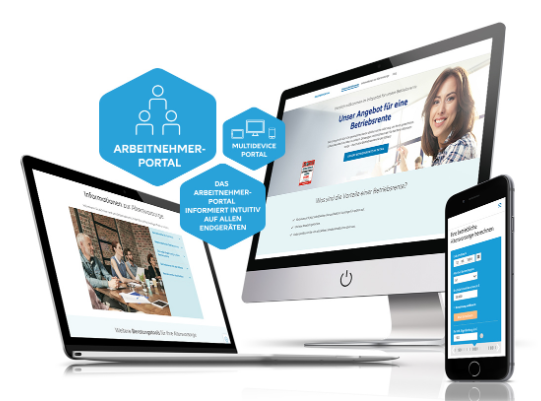 3
Arbeitnehmer-Portal
Einrichtung eines Arbeitnehmer-Portals
Die Einrichtung eines Arbeitnehmer-Portals funktioniert ganz einfach in wenigen Schritten über den Konfigurator.

Zum Konfigurator

Den Link finden Sie außerdem in Ihren Vertriebsportalen

AmisOnline

Maklerportal
4
Einrichtung eines Arbeitnehmer-Portals
Hinweise zum Datenschutz
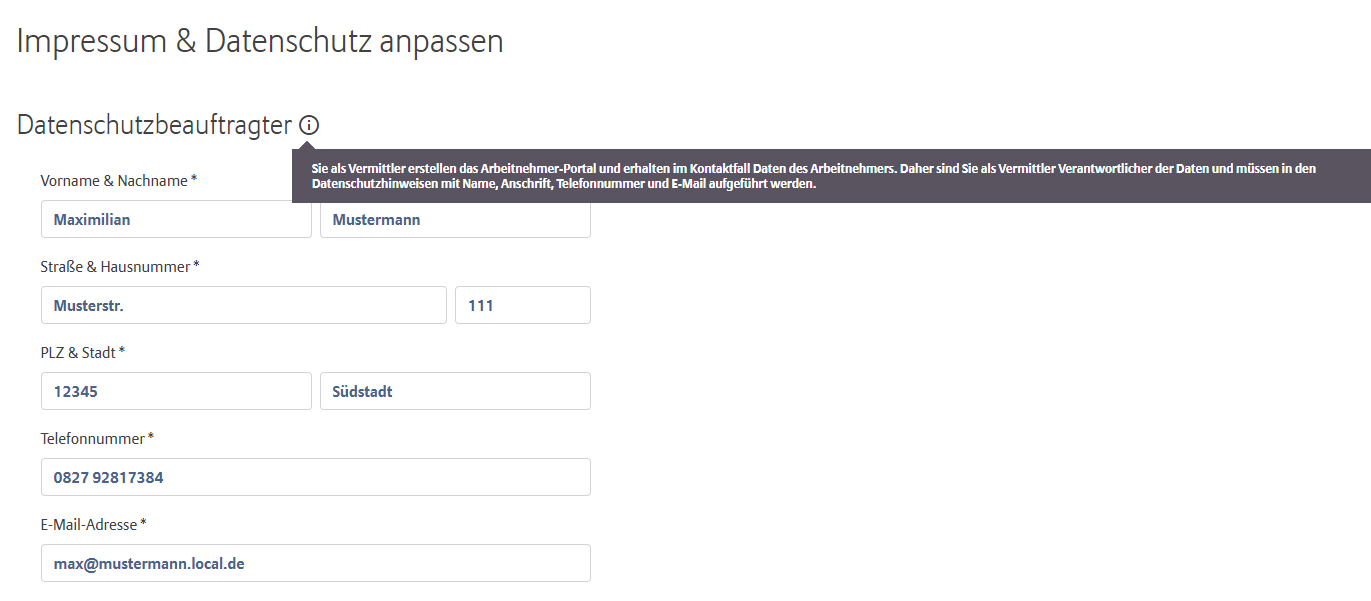 Datenschutzbeauftragter bzw. Verantwortlicher für die Daten kann auch eine juristische Person sein	(z.B.: Commerzbank, Maklerhaus GmbH etc.)
5
Einrichtung eines Arbeitnehmer-Portals
Hinweise zum Impressum
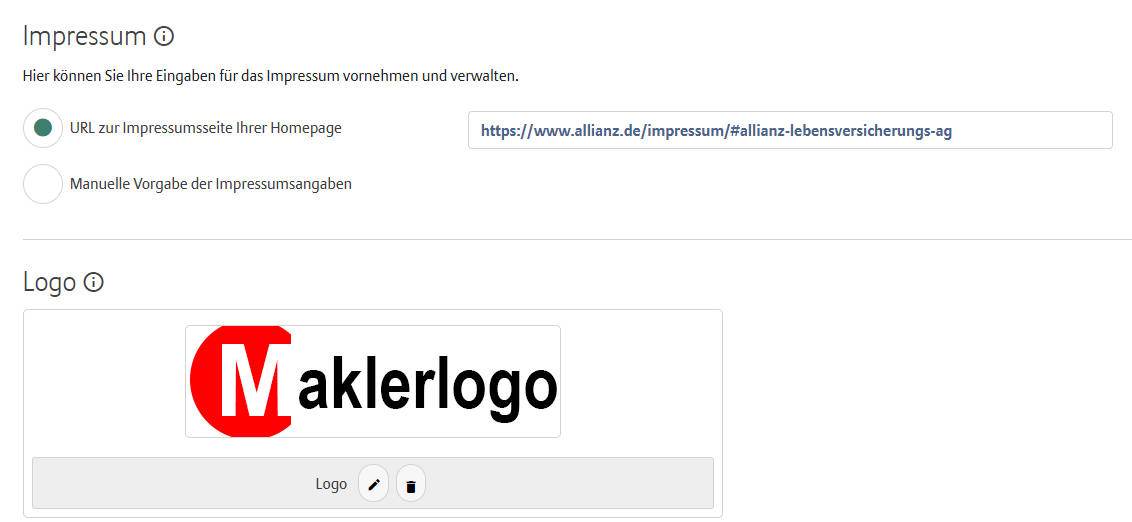 Makler müssen die URL zur Impressumseite eintragen oder manuelle Eingaben vornehmen
Und können außerdem ihr Logo hochladen
Bei der ABV ist das Impressum zur homepage der Vertreterseite fest hinterlegt
Beim Bankenvertrieb der ABV muss die URL zur Impressumseite eingetragen oder manuelle Eingaben vorgenommen werden
Bei APP ist das Impressum zur homepage von APP fest hinterlegt
6
Arbeitnehmer-Portal – Übermittlung an den Arbeitgeber
Zustimmung vom Arbeitgeber einholen
Sobald die Zustimmung vorliegt, kann außerdem das (bis zu diesem Zeitpunkt) verpflichtendes Passwort entfernt werden, wenn der Arbeitgeber keinen Passwortschutz möchte.
Der Zustimmungsbutton ist außerdem für die Steuerung der Funktionen für das Passwort und das Weiterleitungs-Icon zuständig.
Zu Nachweiszwecken legen Sie bitte die Zustimmung des Arbeitgebers in Ihren Unterlagen ab!
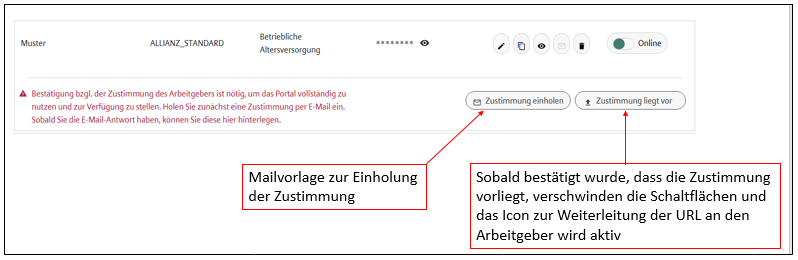 7
Arbeitnehmer-Portal – Übermittlung an den Arbeitgeber
Übermittlung des Arbeitnehmer-Portals an den Arbeitgeber
Über das Icon „Weiterleiten“ erhalten Sie
die Zugangsdaten zum Arbeitnehmerportal (URL) und Angabe des Passwortes (soweit vorhanden)
eine Email-Vorlage zum Herunterladen im FirmenOnline-Design
eine Email-Vorlage zum Herunterladen einer Mitarbeiterinformatiom im FirmenOnline-Design
Ein Teaser-Bild zur Einbindung ins Firmenintranet
Gedrucktes Plakat zum bAV-Angebot zur Aushändigung an Ihren Kunden (Link zur Drucksachenbestellung)
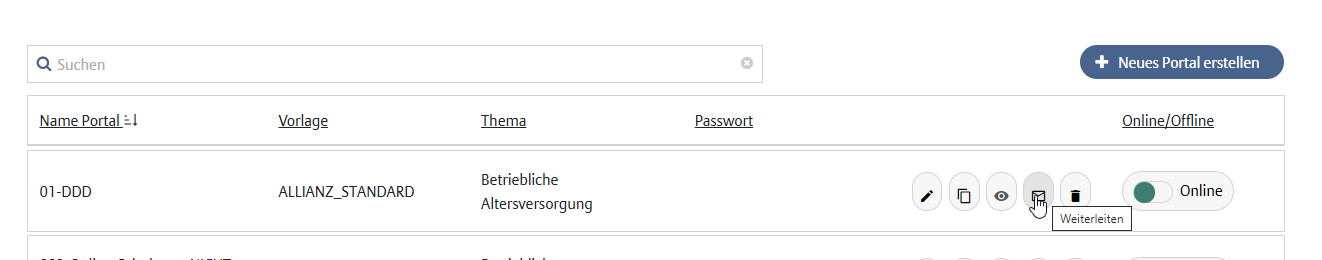 8
Arbeitnehmer-Portal
Wo finde ich Informationen?
In Ihren Vertriebsportalen (auf der Landingpage und den vertiefenden Informationen)

AmisOnline

Maklerportal

Auf der Landingpage von FirmenOnline

 www.firmenonline.de
9
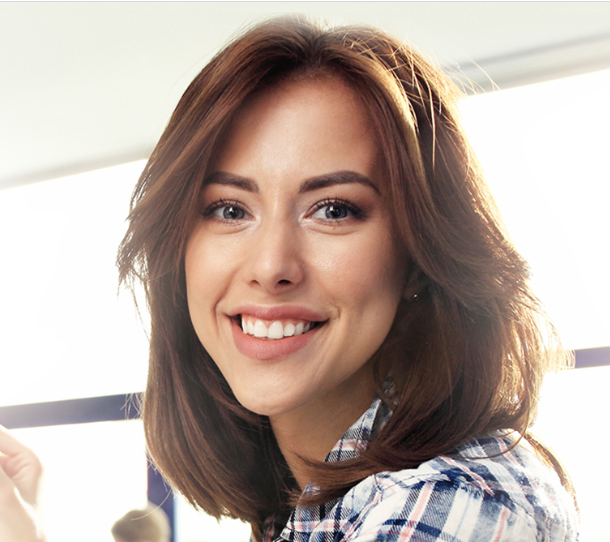 Ihre Fragen
10